MÉTODOS DE CONTEO
Juan Pablo Pérez Perdomo
Principios básicos
Cuando hablamos de métodos de conteo debeos iniciar con dos principios básicos, es muy importante entender bajo que tipo de situaciones se aplican.
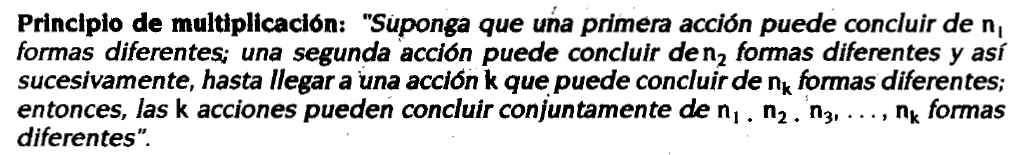 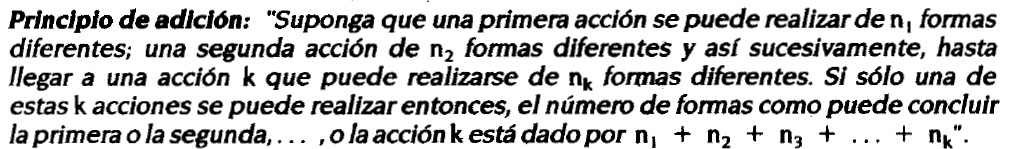 Clave 1. Una acción, es un evento aleatorio es algo que puede suceder, por ejemplo lanzar un dado es una acción, y esta acción puede concluir de 6 formas diferentes. 


Otro ejemplo de acción es la calificación de una evaluación, la cual puede concluir de dos formas diferentes, ganarla o perderla.
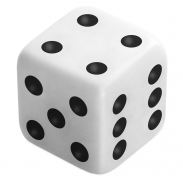 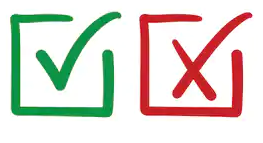 Clave 2. Existe una relación entre los principios y los conectores lógicos:



Ejemplo1 
https://www.youtube.com/watch?v=BeA6saiK-_8
Ejemplo2.
https://www.youtube.com/watch?v=0sfjBiKr7Jc
Combinatoria y Permutación.
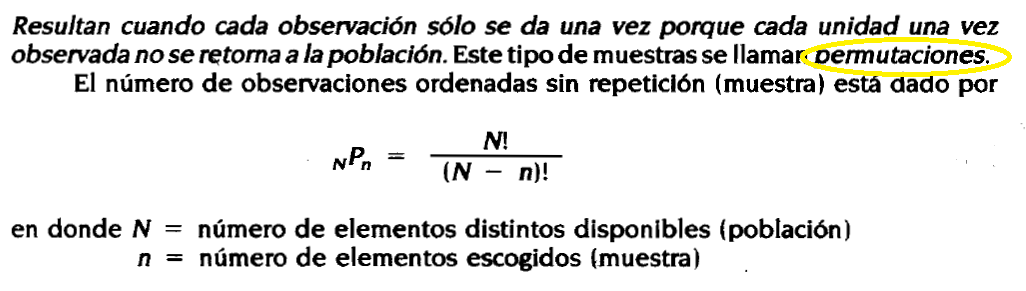 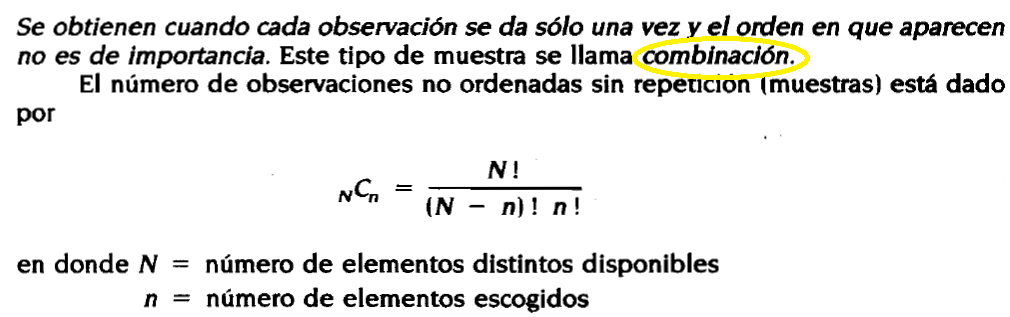 Dos elementos importantes, cuando tenemos un grupo y vamos a sacar un subgrupo sin importar el orden en que salen, debemos usar la combinatoria. En caso de que el orden importe en que el subgrupo sea seleccionado se debe usa la permutación. Recuerden identificar el tipo de situación. 
Ejemplo.
Si queremos determinar de cuantas formas diferentes se pueden elegir 3 representantes entre un grupo de 10 personas. Relacionamos la situación con una combinatoria 10C3.
Si queremos determinar los mismos 3 representantes pero para cargos diferentes, debemos usar la permutación, 10P3.
Ejemplos.
https://www.youtube.com/watch?v=pze_d1jKRLU